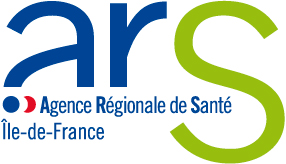 Diagnostic territorial PRAPS en SSDJuin 2017
Conseil Territorial de Santé 14 février 2018.
La SSD se démarque tout particulièrement par la précarité de ses habitants
- Population plus jeune que la moyenne régionale (28,7% de moins de 20 ans en SSD- 25,8% e, IdF en 2014)
- Poids des familles monoparentales plus importants (13,4% en SSD- 10,2% en IdF) ainsi que les familles nombreuses (30% en SSD- 24,7% en iDF)
- Valeurs communales d’IDH2 très en-dessous de la moyenne régionale et nationale (moyenne 0,451 en SSD- 0,57 en IdF)
- 27,8% de la population vit sous le seuil de pauvreté
- Taux de chômage: 18,5% (12,3% en région). Essentiellement des jeunes de moins de 25 ans: 1 sur 3 (1 sur 4 en IdF)
- Dans 34 communes sur 40 du département, le taux de pauvreté est supérieur à la moyenne régionale
- Répartition des bénéficiaires en 2015: CMU 7,5%- CMU-C 14,1%- AME 3%. Les moins de 15 ans et les plus de 65 ans pèsent pour 16% des bénéficiaires de l’AME
- Les mineurs non accompagnés en 2015 représentent 4,2% des personnes évaluées MNA à l’échelle nationale 
- Un département où la grande précarité liée au logement est présente de façon massive: sur-occupation – indignité ou insalubrité- division pavillonnaire
- Des inquiétudes concernant l’incidence de maladies infectieuses: Tuberculose, Coqueluche et Rougeole
-  Observation d’un lien fort entre le poids des populations étrangères dans une ville et le nombre de bénéficiaires de l’AME. 
- 21% de la population de SSD est de nationalité étrangère en 2014 (12,7% en IdF). Leur répartition est hétérogène, particulièrement représentés à l’ouest du département
Offre de prévention, médico-sociale, de soins, de mise à l’abri et  d’aller-vers en SSD
- Dispositifs résidentiels: 2 LHSS (80 places)- 5 ACT (113 places dont 10 places à vocation régionale réservées aux personnes sortant de prison + 4 places ACT oncopédiatriques)- création de 6 places de LAM fin 2017 (total de 22 places début 2019)- Guichet unique ACT depuis janvier 2012
- PASS hospitalières: 6 généralistes- 1 spécialisée Psy- 1 spécialisée Santé bucco-dentaire: 4 PASS de proximité en CMS (+ 2 nouvelles fin 2017)- 2 dispositifs LAMPES
- 3 EMPP (4 en fin d’année)
- 37  centres de santé- 5 MSP- 110 centres de PMI- 118 centres CPEF- 1 réseau précarité /maladies chroniques
- 15 CSAPA (7 municipaux en CMS- 5 hospitaliers- 3 associatifs)- 3 associations gestionnaires de 4 CAARUD- 3 CJC- 3 MDA
- 21 CLS- 24 ASV- 14 CLSM- 27 RESAD- 12 contrats de ville (5 intercommunaux- 7 uniques)
- 40 promoteurs associatifs ou municipaux bénéficiant de financements PPS à l’échelle régionale ou départementale, pour des actions avec les plus précaires
- Structures accueillant des adultes susceptibles d’être précaires: 34 FTM- 38 résidences étudiants- 5 CADA- 2368 places d’hébergement réparties en 66 centres (CHU- CHRS- Stabilisation- dispositif ALTHO)
- 2 associations de médiation sociale à dimension santé: Médecins du Monde (CASO à Saint-Denis) et Première Urgence Internationale
- Accueils de jour: 11 tout public- 5 réservés aux femmes dont 4 avec enfants
- Crise migratoire: hébergement de 277 personnes depuis octobre 2015, réparties en 6 CHU migrants- 1 centre d’hébergement- 2 hôtels et 1 gymnase (hommes seuls en grande majorité)
- Distributions de prestations alimentaires des Restos du Cœur- Equipes mobiles d’aide dont 1 maraude médicale du Samu Social 93
Dispositifs innovants en SSD
- Création de Microstructures sanitaires sur les territoires de Pierrefitte-sur-Seine, Epinay-sur-Seine et Saint-Denis
- Dispositif « Femmes enceintes ou sortantes des maternités publiques de SSD et SIAO93
- Commission Technique d’Urgence, hebdomadaire, organisée par le SIAO93  avec les représentants de structures d’hébergement et d’une EMPP
- Guichet unique d’admission en ACT
- Dispositif l’Ouvrage « Prévention de la récidive à destination des publics ayant des conduites addictives » associant la Justice, le SPIP93 et le CSAPA Clémenceau (association Aurore)
- Mission « Seine-Saint-Denis, un département engagé pour aller vers la fin du SIDA en 2030 »